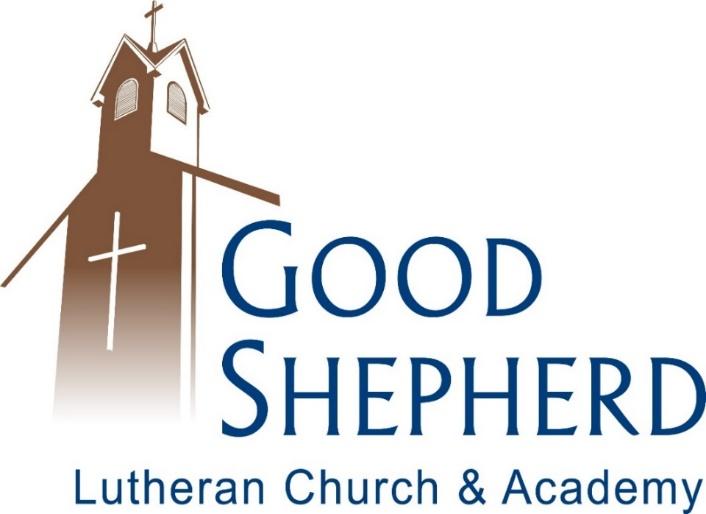 HISPANIC MINISTRY TEAM
TRIP TO:  IGLESIA LUTERANA DE CRISTO
(PASTOR:  SERGIO CORTIJO)
GUAYAMA, PUERTO RICO
May 31st to June 7th of 2022
Iglesia Evangélica Luterana Confesional de Puerto Rico (CELC)
A group of 14 volunteers from GSLC went to the 2nd mission trip to the island.
Work  Itinerary:  8:30 am, devotional and breakfast / 9:00-12:00, works at church / 12:00-1:00 pm, lunch / 1:00-4:00 pm, works at church (Wednesday-Friday).
Works performed:  roof sealing, scraping & paint on the outside part of the church to include the church’s sign, and general cleaning & decoration works within and around the church building.
Evangelization work:  Academia Cristo cards were handed out Saturday morning at the plaza by a group of 4 missionaries, while the remaining part of the group stayed at the church to complete the final works.
Beginning of the Day - Devotional
Initial Works – Organizing & Cleaning
Maintenance & Paint Scraping
Painting
Final Works & Evangelization Day
Sunday Service
After Service Pictures
Down Time Pictures
More Down Time Pictures
Scheduled Date for the Next Trip:
From June 6th to June 13th of 2023